Υδραυλικά βέλτιστη διατομή και πραγματικός σχεδιασμός
Επιμέλεια: Δρ Μ. Σπηλιώτης
Επίκουρος Καθηγητής Δ.Π.Θ.
Προβληματική
Μέγιστη υδραυλική ακτίνα για δεδομένη επιφάνεια → Ελάχιστη βρεχόμενη περίμετρος για δεδομένη επιφάνεια
	ΑR2/3 => MAX
Πρόβλημα ελαχιστοποίησης υπό συνθήκη ισότητας → πολλαπλασιαστής Lagrange
Έτοιμοι πίνακες
Aνάλυση ομοιόμορφης ροής
Είναι η οικονομικά βέλτιστη (στην πραγματικότητα) η υδραυλική βέλτιστη διατομή τι κάνουμε στην πράξη?
Για δεδομένη επιφάνεια, κλίση και συντελεστή Manning:
ελάχιστη βρεχόμενη περίμετρος  Π  ---> μέγιστη παροχή Q
Υδραυλικά βέλτιστη διατομή
Ακρότατα υπό συνθήκη
Ορθογωνική διατομή
Ορθογωνική διατομή (2)
Ορθογωνική διατομή + Manning
Τραπεζοειδής διατομή
Τσακίρης, εγγειοβελτιωτικά
Τραπεζοειδής διατομή (2)
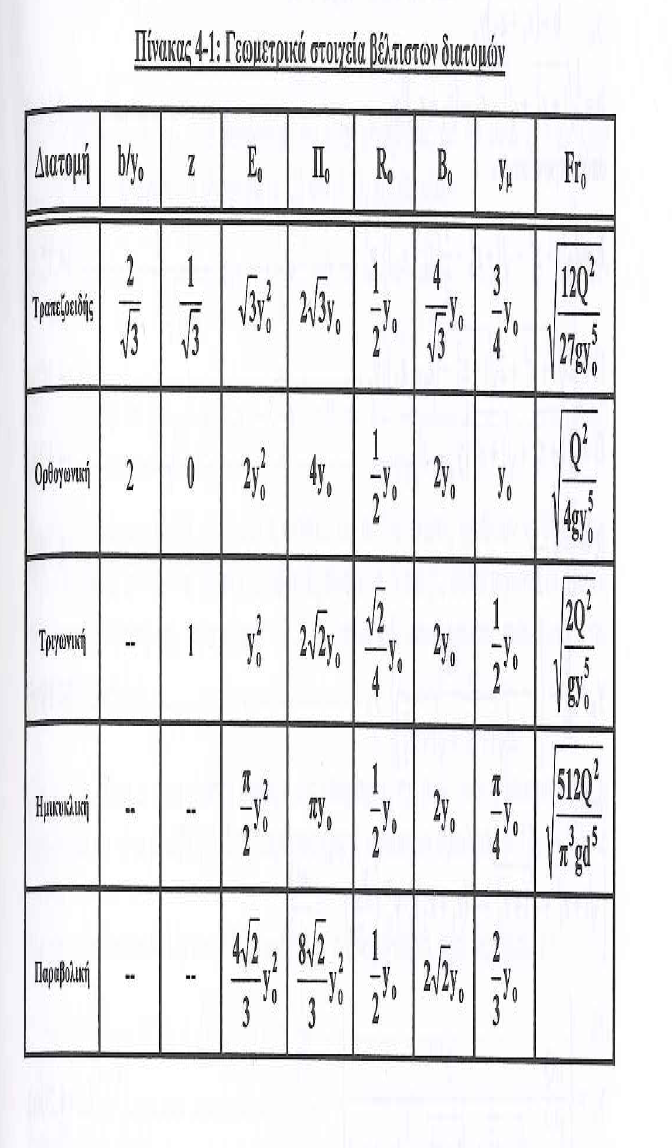 Χριστοδούλου και Παπαθανασιάδη, 2007
Υδραυλικά βέλτιστη διατομή+ Manning
Οι εξισώσεις αυτές ισχύουν μόνο για ομοιόμορφη ροή ΣΕ ΥΔΡΑΥΛΙΚΑ ΒΕΛΤΙΣΤΗ ΔΙΑΤΟΜΗ (ΜΟΝΟ) 
ΜΟΝΟ σε αυτή την περίπτωση δεν απαιτούνται δοκιμές για την εύρεση του βάθους ροής για δεδομένη παροχή
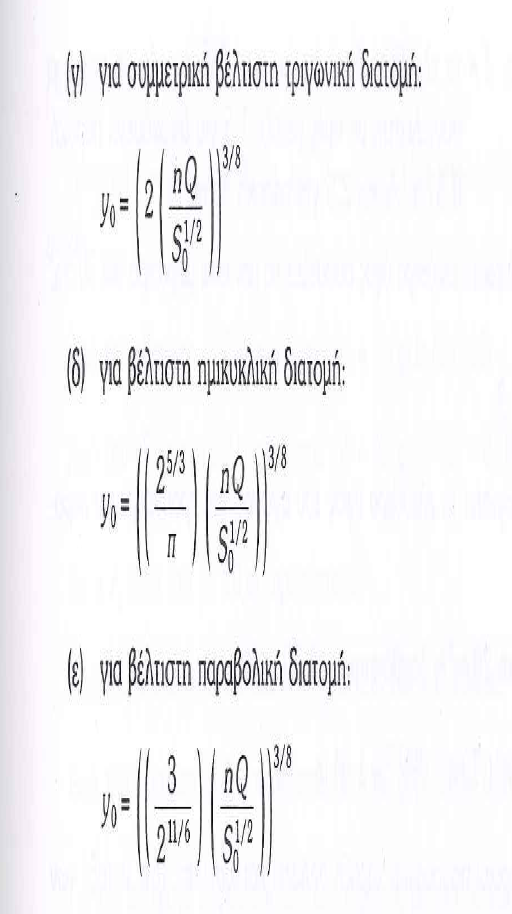 Τσακίρης και Παπαθανασιάδης, 2010
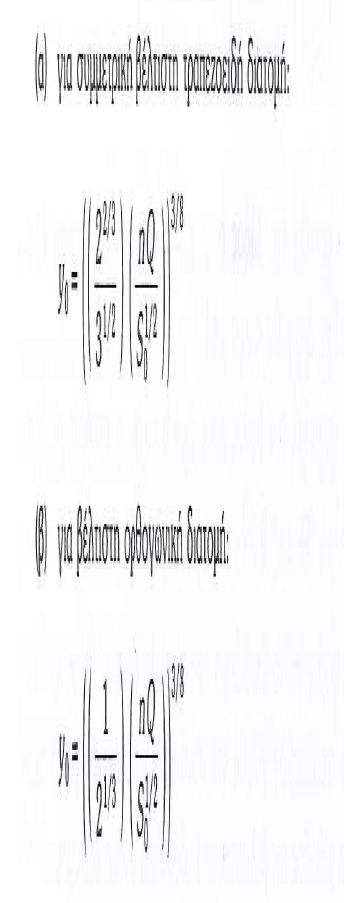 Tσακίρης, 2011
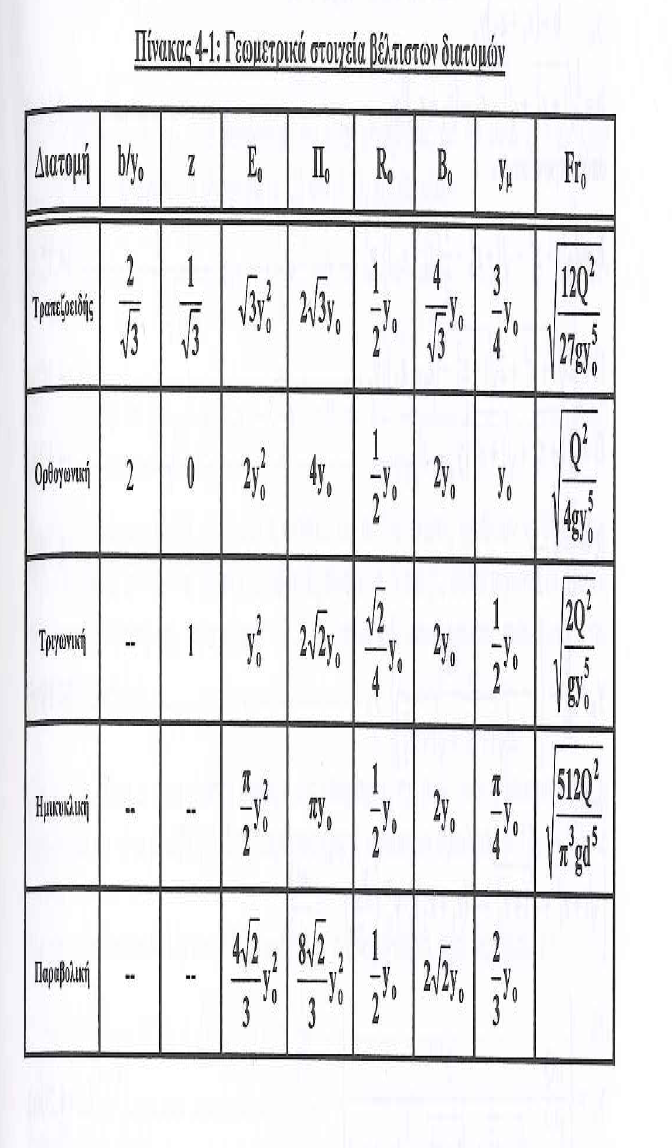 Είναι η οικονομικά βέλτιστη (στην πραγματικότητα) η υδραυλική βέλτιστη διατομή τι κάνουμε στην πράξη?
Είναι η οικονομικά βέλτιστη (στην πραγματικότητα) η υδραυλική βέλτιστη διατομή τι κάνουμε στην πράξη?
Η  υδραυλική βέλτιστη διατομή αναφέρεται σε σταθερό κόστος και εξασφαλίζει τη μέγιστη διοχετευτικότητα. Επίσης το ελάχιστο υλικό επένδυσης της διώρυγας.
Δεν εξασφαλίζει όμως και την πιο οικονομική διατομή γιατί δεν λαμβάνονται υπόψη οι εκσκαφές (που εξαρτάται από το πλάτος επιφάνειας της διώρυγας στο έδαφος) ενώ προκύπτουν κλίσεις πρανών που οδηγούν σε πιο δαπανηρά υλικά (Δημητρίου, 1995)
Σακκάς
Κατασκευαστικό: περιθώριο ασφαλείας σε αγωγούς τραπεζοειδούς διατομής
Κατασκευαστικό, Μπέλλος, 2009. Υδραυλική επίλυση: Πάντα η εσωτερική διατομή
Πραγματικός σχεδιασμός στην πράξη
Επιλογή κλίσης με βάση το έδαφος (ήπια)
Συνήθως επένδυση από σκυρόδεμα άοπλο κλίση z=1.5
Με βάση την παροχή επιλέγω διάφορα πλάτη και προσδιορίζω θεωρώντας ομοιόμορφη ροή το βάθος ροής
Πρακτικοί κανόνες πλάτους-ύψους ροής

Σε αυτή την περίπτωση η ροή πρέπει να είναι υποκρίσιμη (θα εξηγηθεί στο επόμενο μάθημα)
Επιλογή διατομής στην πράξη
Συνήθως επένδυση από σκυρόδεμα άοπλο κλίση z=1.5
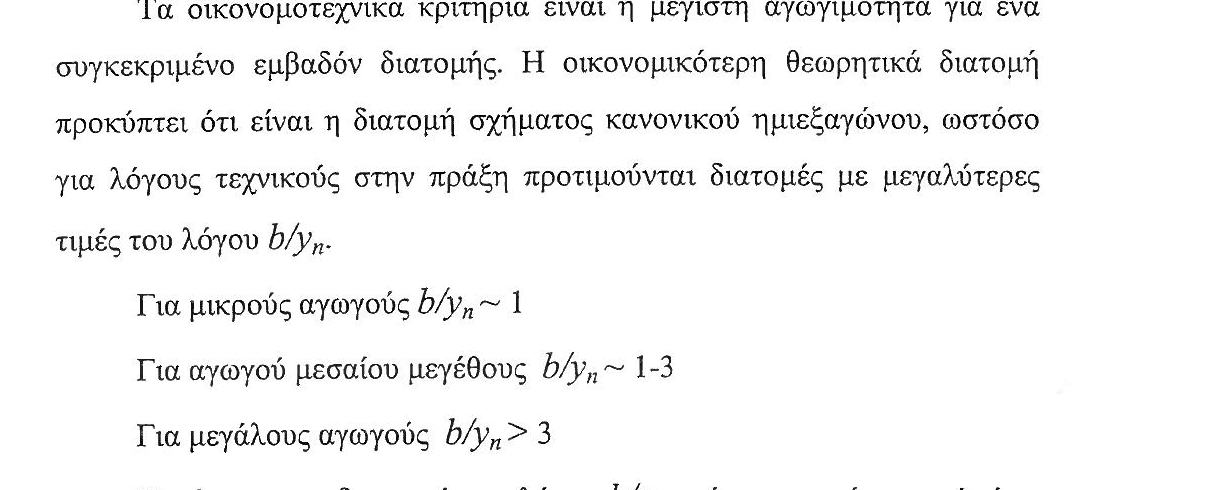 παράρτημα
Aκρότατα υπό περιορισμούς ισότητας (στην κόψη του ξυραφιού)
Μέθοδοι ποινής (αριθμητική επίλυση → βελτιστοποίηση χωρίς περιορισμούς)
Πολλαπλασιαστές Lagrange
Π.χ. Για  δύο μεταβλητές, ζητείται μέγιστη   f(x, y) υπό τους περιορισμούς 
g(x, y) = k
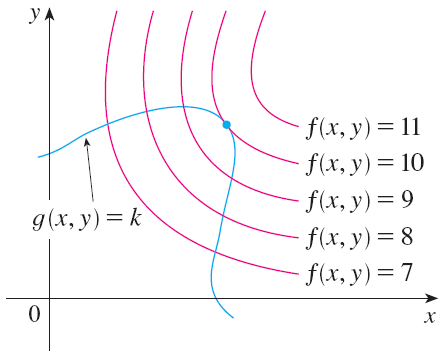 Θ. LagrangeBέλτιστο: Κάθετα διανύσματα παράλληλα μεταξύ τους
f: συνάρτηση (max)

g:  περιορισμός ισότητας 
εδώ κύκλος

w:  ισοϋψείς της f

P βέλτιστη λύση
Παράρτημα
Πολλαπλασιαστές Lagrange
βρεχόμενη περίμετρος
(ΕΛΆΧΙΣΤΟ)
Εμβαδόν, δεδομένο (περιορισμός ισότητας)
Για κάθε μεταβλητή απόφασης, εδώ τα γεωμετρικά στοιχεία της διατομής